«ПРОЕКТИРУЕМ ИОМ»
ОБУЧАЮЩАЯ ОРГАНИЗАЦИОННО-ДЕЯТЕЛЬНОСТНАЯ ИГРА
Порядок игры
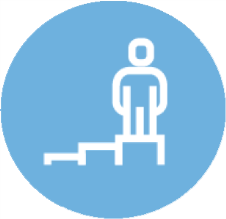 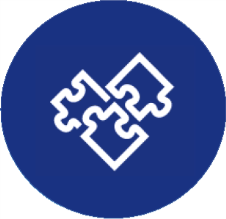 1-й раунд 

Цель для команды- правильно разместить  этапы ИОМ
2-й раунд 

Цель собрать ИОМ
Участники проектирования
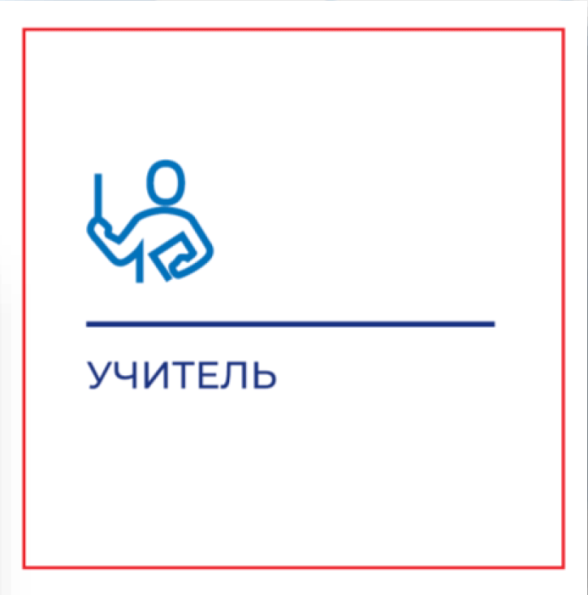 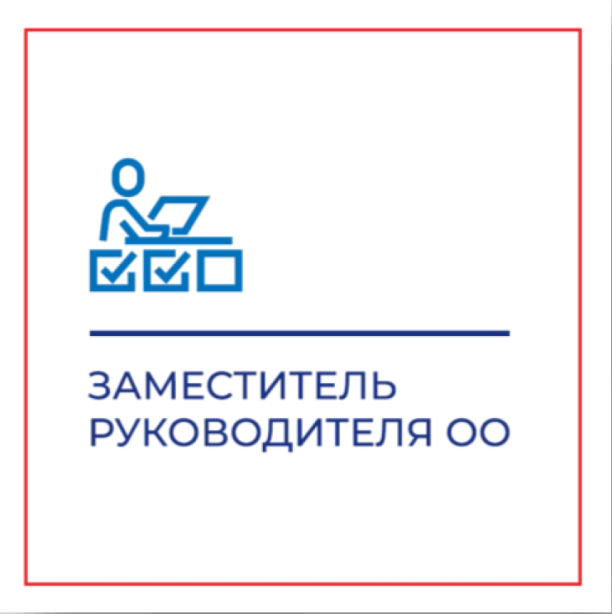 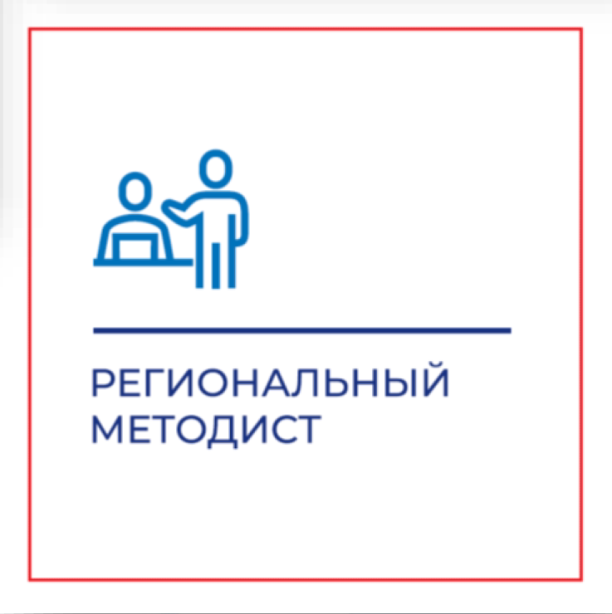 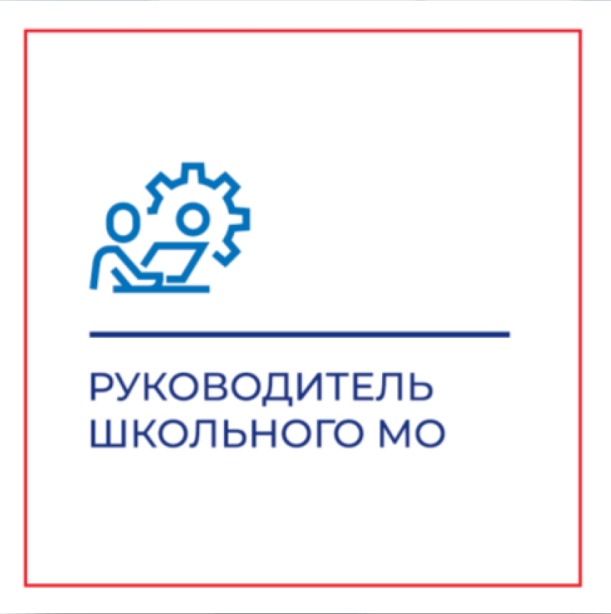 УЧИТЕЛЬ-МЕТОДИСТ ММА
Правильно разместить этапы ИОМ
1-Й РАУНД
ПРАВИЛА ИГРЫ
Правильно разместить этапы ИОМ
1-Й РАУНД
ПРАВИЛА ИГРЫ
ЭТАП 1: диагностика профессиональных дефицитов
ЭТАП 1: диагностика профессиональных дефицитов
Анализирует результаты ВШК и делает выводы о том, какие дефициты обнаружены в профессиональной деятельности учителя

Заместитель руководителя ОО
Представляет педагогу факты, подтверждающие необходимость прохождения диагностики профессиональных компетенций (по результатам ВШК, иное)

Заместитель руководителя ОО
ЭТАП 
Диагностика профессиональных дефицитов
Готовится к диагностике профессиональных дефицитов и проходит ее (в рамках КПК/ самодиагностики/ экспертной оценки/иное)
Учитель
Изучает результаты диагностики педагога в рамках КПК/результаты независимых диагностик обучающихся педагога, который будет проходить  ИОМ/результаты самодиагностики педагога/результаты экспертной оценки / иное 

Региональный методист
Консультирует педагога, помогает подготовиться к диагностике (пройти демоверсию)

Руководитель школьного МО
Осознаёт необходимость улучшить результат профессиональной деятельности. Считает, что диагностика и ИОМ помогут повысить уровень профессиональных компетенций
Учитель
Этап 2: отбор  содержания ИОМ учителя
Этап 2: отбор  содержания ИОМ учителя
Корректирует план мониторинга качества образовательной деятельности, вносит в план ВШК и в план методической работы ОО мероприятия для ИОМ педагога

Заместитель руководителя ОО
ЭТАП 
Отбор  содержания ИОМ учителя
Анализирует муниципальные ресурсы, предлагает мероприятия (в том числе сетевые, дистанционные) в соответствии с дефицитами педагога для Карты ИОМ педагога

Руководитель школьного МО
Планирует школьные мероприятия для включения в ИОМ педагога, учитывая педагогический и управленческий контексты ОО

Руководитель школьного МО
Вносит предложения для оформления Карты ИОМ педагога. Планирует форматы, в которых представит результаты качественного прохождения ИОМ (освоение ДПП курсов ПК, открытые уроки, мастер-классы, подготовка статей, участие в конкурсах, иные)

Учитель
Планирует или выбирает региональные  мероприятия, в том  числе сетевые, дистанционные и иные, для включения в Карту ИОМ педагога. Помогает педагогу определить  зону личной ответственности  за результат  прохождения ИОМ
Региональный методист
Выбирает методические мероприятия федерального уровня для внесения в Карту ИОМ педагога. Анализирует ресурсы Федерального методического центра ФГАОУ  ДПО «Академия Минпросвещения России» и иные 

Региональный методист
Этап 3: оформление и утверждение ИОМ
Этап 3: оформление и утверждение ИОМ
Знакомится с оформленной Картой ИОМ педагога. Подтверждает подписью факт ознакомления

Учитель
Вносит предложения по включению мероприятий муниципального и школьного уровней в Карту ИОМ педагога. Планирует консультации, необходимые педагогу для прохождения  ИОМ  
Руководитель школьного МО
ЭТАП 
Оформление и утверждение ИОМ
Знакомится с Примерной инструкцией по составлению  ИОМ педагогического работника (и иными региональным нормативным документом , регламентирующим формирование и реализацию ИОМ) На основе указанных документов проектирует ИОМ 
Региональный методист
Знакомится с образцами  ИОМ коллег, договаривается о консультации с педагогами прошедшими ИОМ. Ищет готовые форматы представления результатов своей работы, чтобы внести предложения по оформлению Карты ИОМ педагога
Учитель
Готовит итоговый вариант Карты  ИОМ педагога на утверждение руководителю ОО, в которой работает учитель, на согласование  руководителю ЦНППМ

Региональный методист
Анализирует нагрузку педагога и объём запланированных в ИОМ мероприятий, консультирует учителя

Заместитель руководителя ОО
Этап 4: прохождение ИОМ учителем
Этап 4: прохождение ИОМ учителем
Осуществляет  мониторинг качества урочных и внеурочных занятий в рамках ВШК, готовит справки и знакомит педагога с результатами ВШК 

Заместитель руководителя ОО
Курирует прохождение ИОМ педагогом во время онлайн- или офлайн- встреч. Оказывает консультативную помощь  педагогу в подготовке и проведении открытых мероприятий

Региональный методист
Проходит ИОМ, представляет информацию региональному методисту о выполнении запланированных мероприятий и о том, как эти мероприятия способствуют повышению его профессионального уровня

Учитель
Систематизирует материалы для публичного итогового мероприятия с презентацией результатов прохождения ИОМ

Учитель
Оказывает помощь  педагогу в подготовке и реализации открытых мероприятий, готовит проект приказа о направлении на КПК и пр.

Заместитель 
руководителя ОО
Консультирует педагога по вопросам реализации современных педтехнологий, объективных подходов к оцениванию образовательных результатов (при подготовке открытых уроков и пр.)

Руководитель школьного МО
Этап Прохождение ИОМ учителем
Этап 5: корректировка ИОМ
Консультируется по вопросам текущей результативности прохождения ИОМ, по вопросам подготовки проекта публичного итогового мероприятия

Учитель
Обобщает результаты ВШК урочных и внеурочных занятий педагога на уроках на уровне ОО. Вносит предложения по улучшению процесса прохождения ИОМ, по корректировке сроков (при необходимости)

Заместитель
 руководителя ОО
Вносит изменения в Карту ИОМ педагога по итогам рабочей встречи участников разработки ИОМ. Консультирует педагога по вопросам подготовки публичного итогового мероприятия

Региональный методист
Обобщает результаты методического сопровождения педагога на уровне ОО. Вносит предложения по улучшению процесса прохождения ИОМ и корректировке сроков  (при необходимости)

Руководитель школьного МО
Аргументирует изменения ИОМ при необходимости (готов провести 2 открытых урока вместо 1-го, нашёл новые КПК, которые хотел бы пройти, иное)

Учитель
Фиксирует промежуточные результаты прохождения ИОМ в Карте  ИОМ педагога. Консультирует педагога  по подготовке публичного итогового мероприятия

Региональный методист
ЭТАП Корректировка ИОМ
Этап 6: Оценка эффективности ИОМ
Анализирует результаты прохождения педагогом ИОМ. Формулирует выводы и вносит их в Карту ИОМ педагога. Готовит Карту ИОМ педагога на подпись руководителю ОО, в которой работает педагог 

Региональный методист
Проходит итоговую диагностику профессиональных дефицитов. Готовит, организует и проходит публичное итоговое мероприятие, где рассказывает о результатах прохождения ИОМ

Учитель
Организует и проводит итоговое публичное мероприятие, где рассказывает о результатах прохождения ИОМ. Знакомится с выводами в Карте ИОМ педагога, подписывает Карту ИОМ педагога (подтверждает факт ознакомления с выводами 

Учитель
Изучает результаты итоговой диагностики педагога в рамках КПК/ результаты независимых диагностик обучающихся педагога/результаты экспертной оценки/ иное. Консультирует педагогов процессе подготовки публичного итогового мероприятия 

Региональный методист
Консультирует педагога  в процессе подготовки к итоговой диагностике, публичному итоговому мероприятию с презентацией результатов прохождения ИОМ (по итогам реализации плана работы школьного МО)

Руководитель  
школьного МО
Участвует в организации итоговой диагностики для педагога. Оказывает помощь педагогу в подготовке и проведении публичного итогового мероприятия (по итогам ВШК, реализации плана методической работы ОО)

Заместитель
 руководителя ОО
Этап 
Оценка эффективности ИОМ
Мероприятия для включения в ИОМ